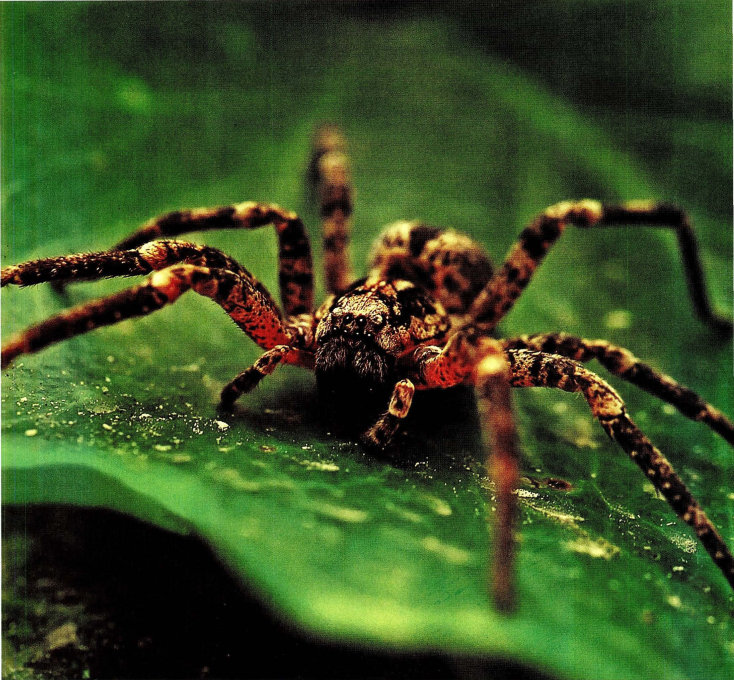 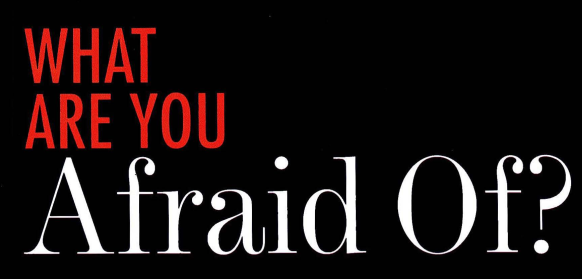 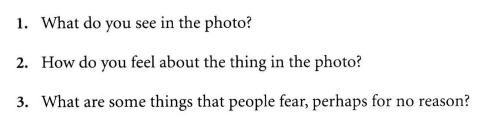 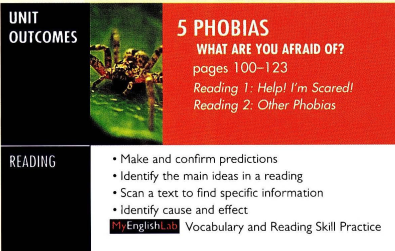 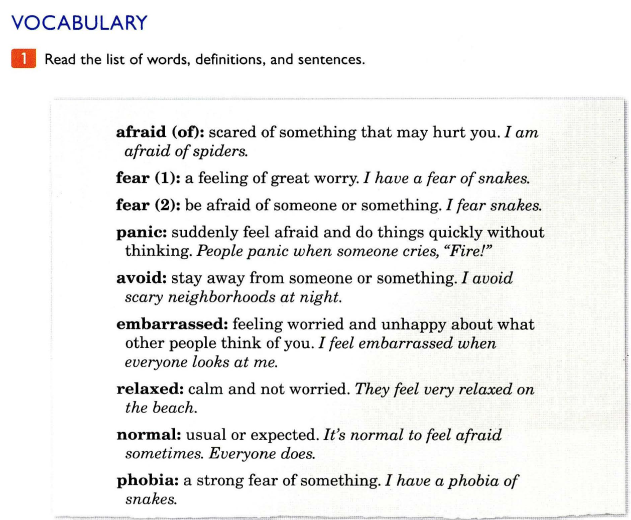 https://yourhomework.net/vocabulary/lesson/000000360001
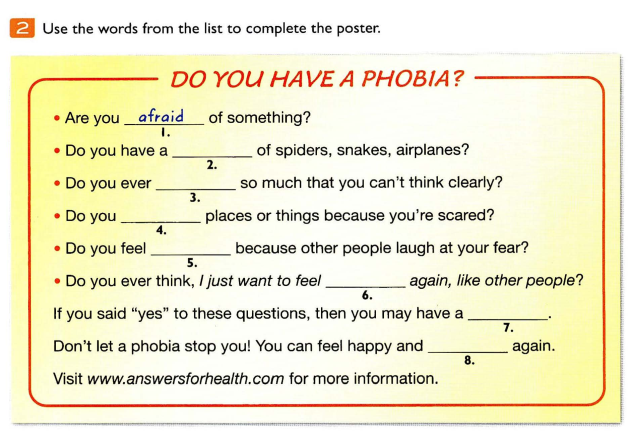 phobia
panic
avoid
embarassed
normal
fear
relaxed
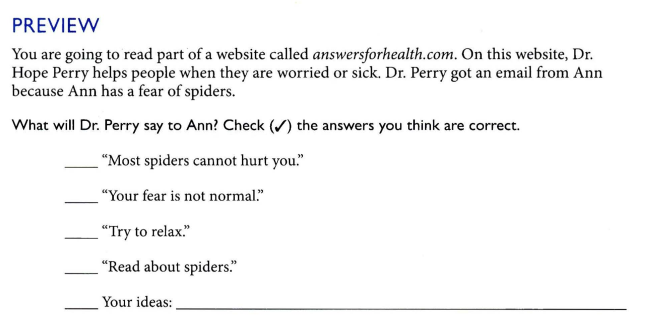 


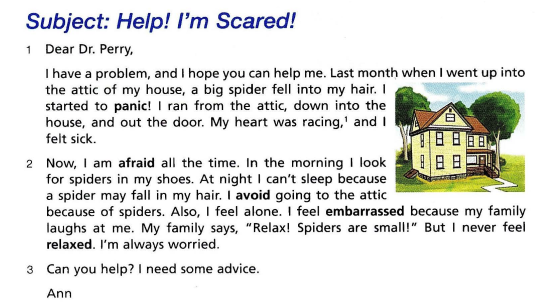 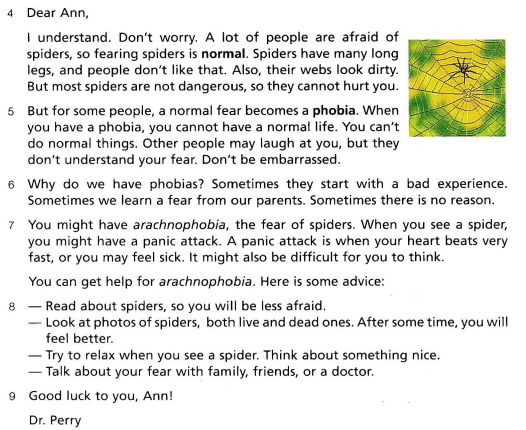 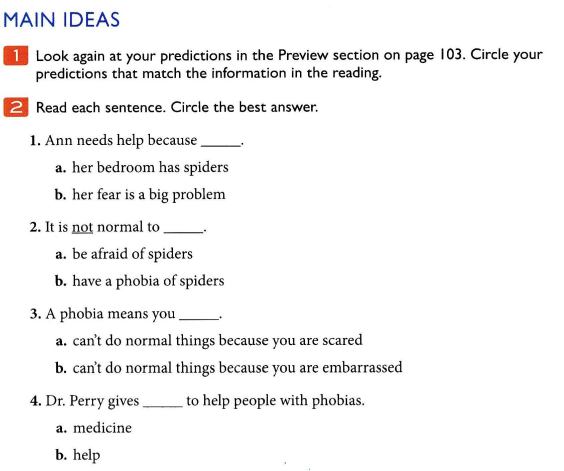 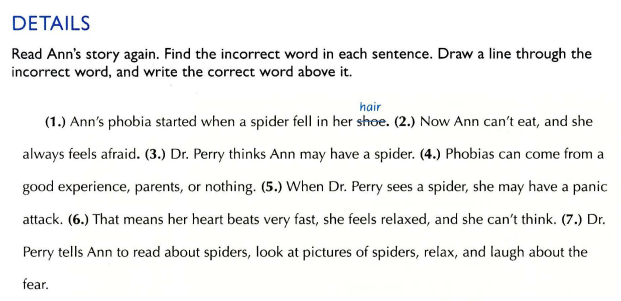 sleep
phobia
Ann
bad
sick
talk
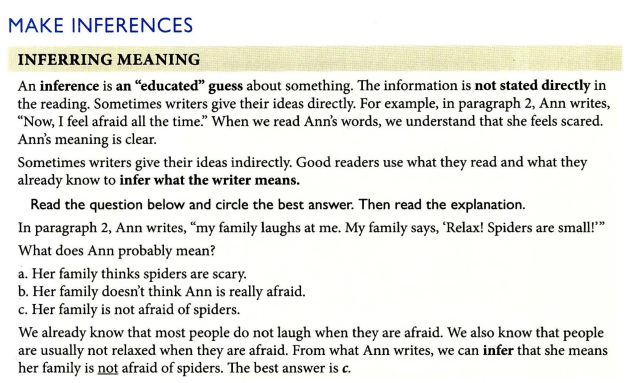 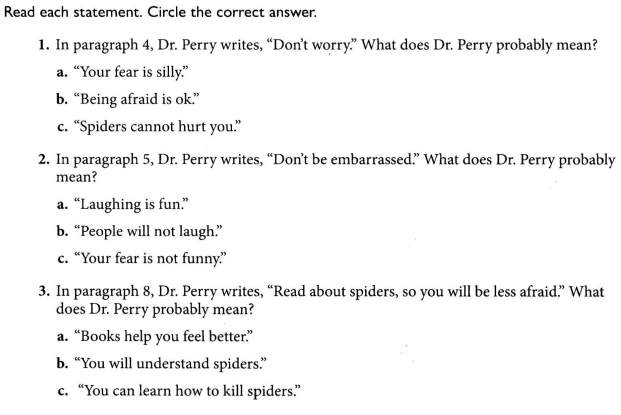 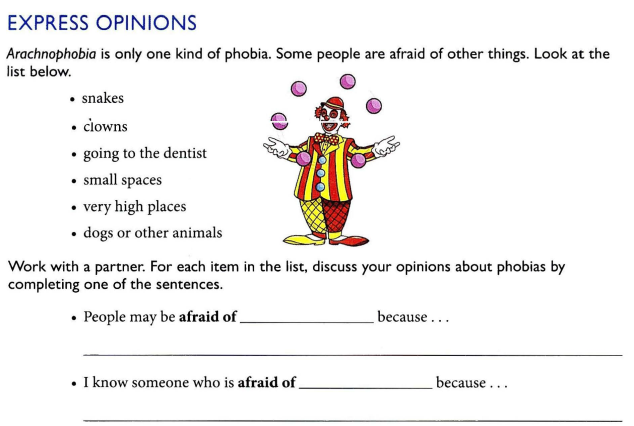 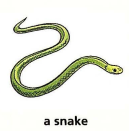 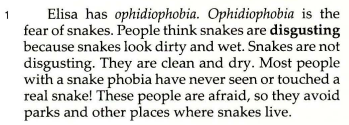 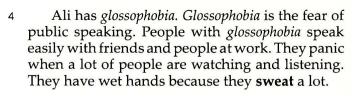 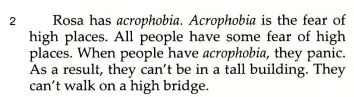 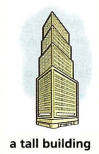 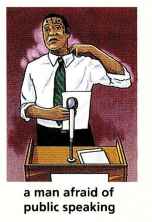 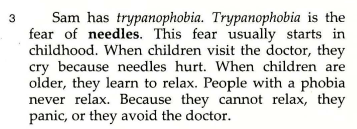 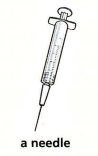 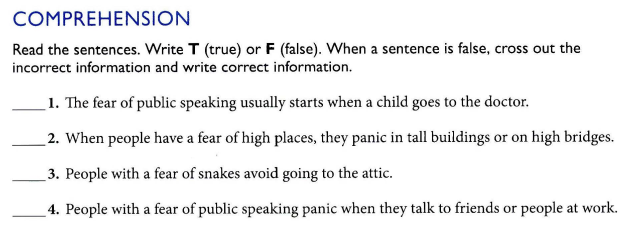 a lot of people are watching and listening
F
T
parks and other places where snakes live
F
T
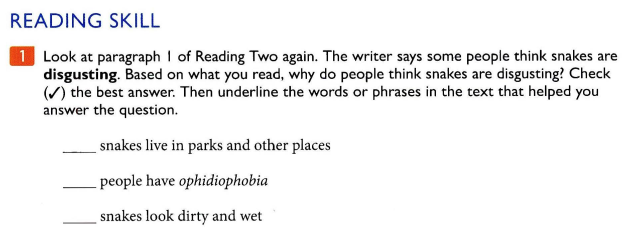 
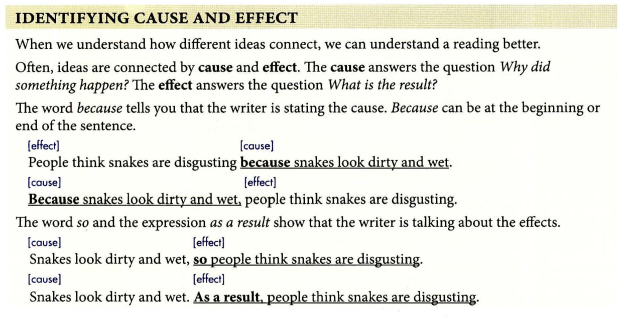 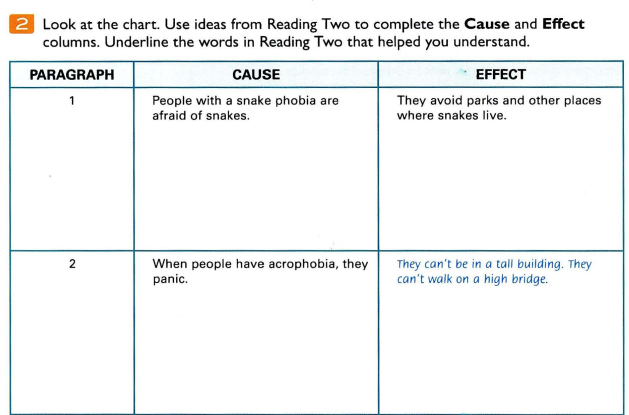 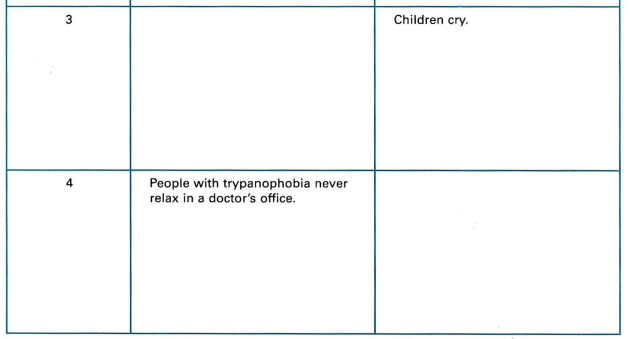 When children have trypanophobia
They panic or they avoid the doctor
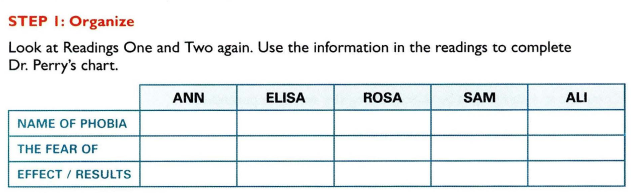 glossophobia
trypanophobia
ophidiophobia
acrophobia
arachnophobia
public speaking
needled
spiders
snakes
high places
Panic, avoid the doctor
have wet hands, sweat a lot
Can’t be in a tall building/ can’t walk on a high bridge
avoid parks and other places where snakes live
panic attack
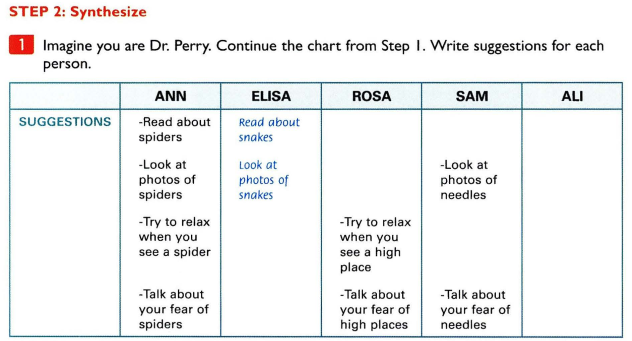 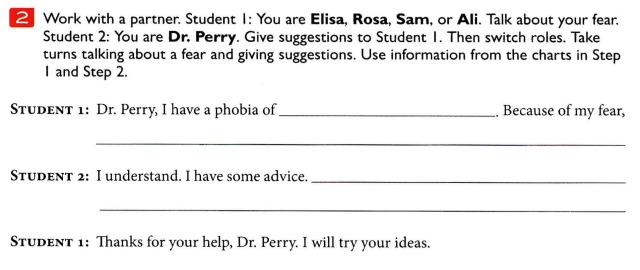